স্বাগতম
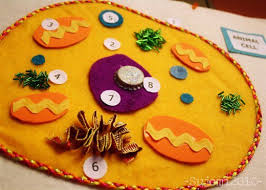 পাঠ পরিচিতি
শ্রেণিঃ নবম
বিষয়ঃ জীববিজ্ঞান
অধ্যায়ঃ দ্বিতীয়
বিষয়বস্তুঃ কোষ 
সময়ঃ ৪৫ মিনিট
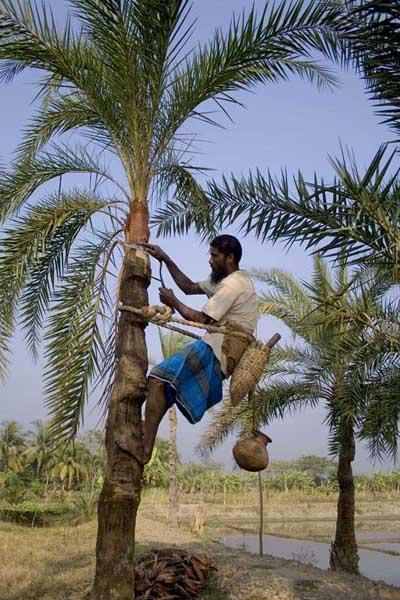 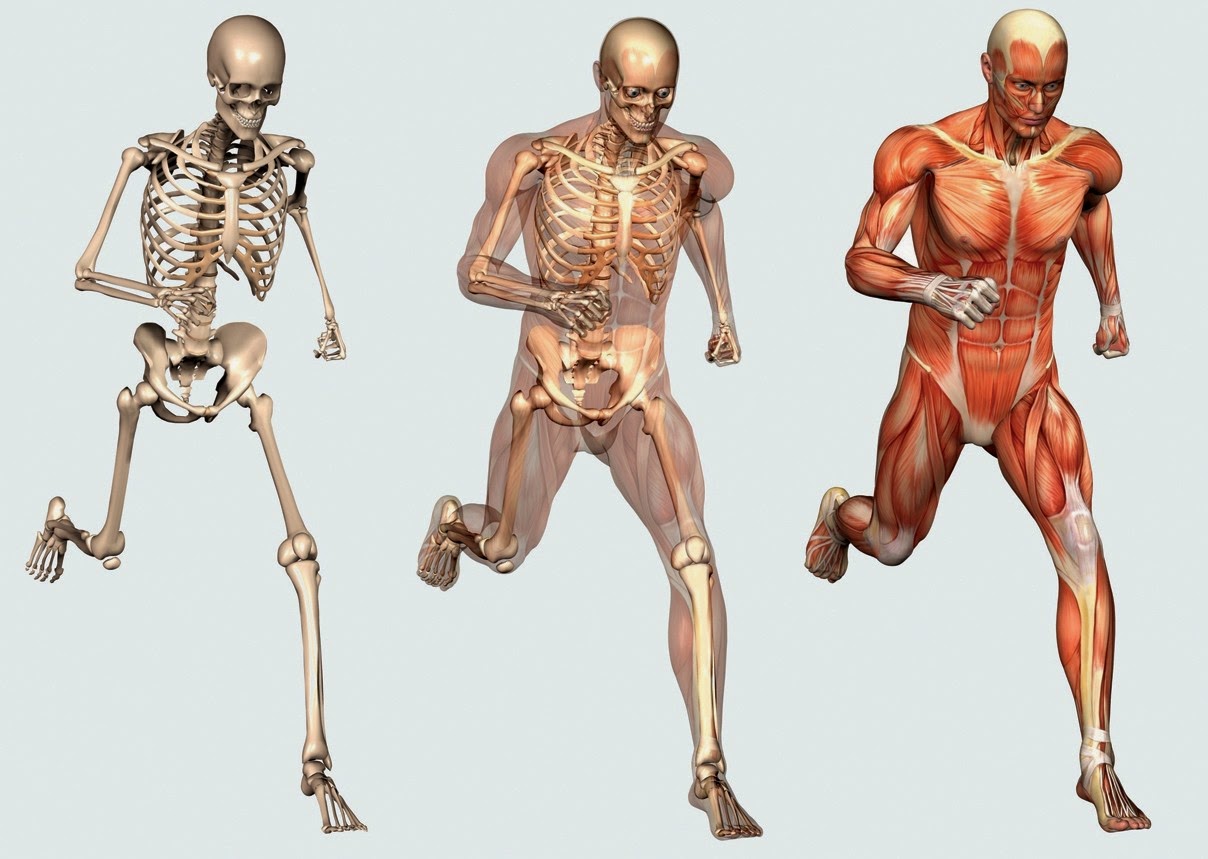 পাঠ শিরোনাম
কোষ
শিখনফল
কোষ কি তা বলতে পারবে
কোষের প্রকারভেদ উল্লেখ করতে পারবে।
কোষের চিহ্নিত চিত্র আঁকতে পারবে।
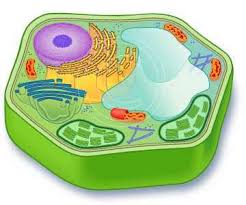 কোষ
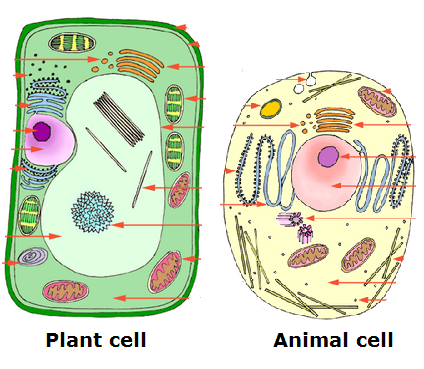 একক কাজ
১। কোষ কি ?
২। কোষ কত প্রকার কি কি?
একক কাজের উত্তরঃ
কোষ হল জীবদেহের দৈহিক ও জৈবিক কাজের একক। প্রতিটি জীব এক বা একাধিক কোষ দারা গঠিত।
কোষ
উদ্ভিদ কোষ
প্রাণী কোষ
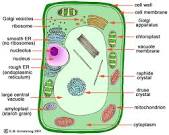 চিত্রঃ কোষ
বাড়ীর কাজ
১। কোষের চিহ্নিত চিত্র এঁকে আনবে।
ধন্যবাদ
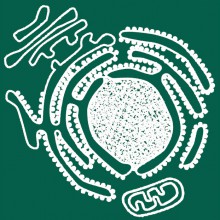